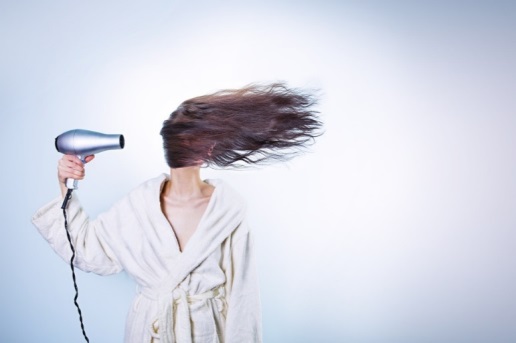 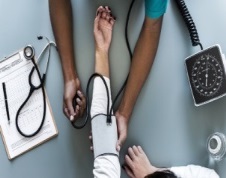 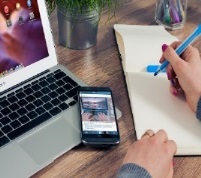 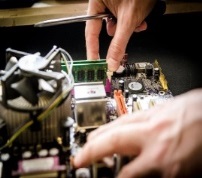 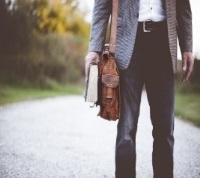 Gestion de classeIPEFP-04
Programme d’insertion professionnelle des enseignants en formation professionnelle
Services éducatifs
Bureau 2
Activité 3 Les incontournables d’une gestion de classe efficace
Selon-vous quelles sont les incontournables pour assurer une bonne gestion de classe ?
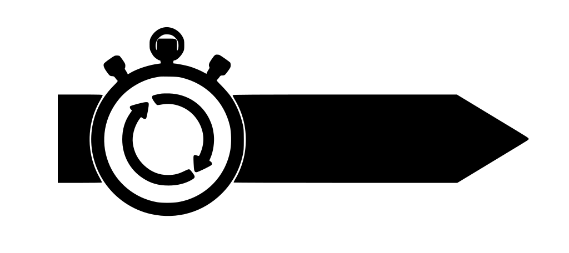 Retour en plénière
5  minutes
Les incontournables d’une gestion de classe efficace
Équipe 1
Gérer la classe c’est, avant tout, mettre en place des dispositifs éducatifs axés sur la prévention des problèmes afin de permettre l’atteinte des objectifs d’apprentissage visés par le programme.
Gestion de classe IPEFP-04
Réflexions sur la gestion de classe
Les incontournables d’une gestion de classe efficace
Équipe 2
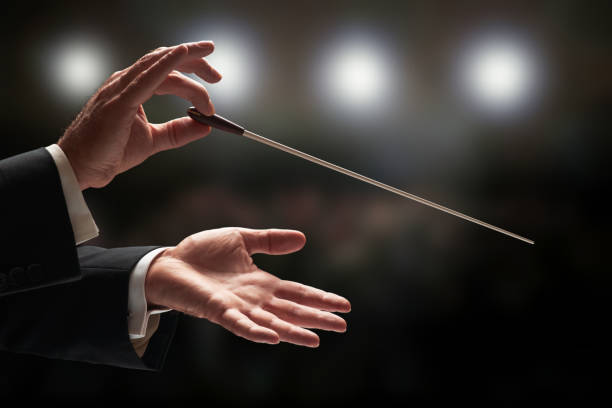 Gérer la classe c’est, avant tout, mettre en place des dispositifs éducatifs axés sur la prévention des problèmes afin de permettre l’atteinte des objectifs d’apprentissage visés par le programme.
Gestion de classe IPEFP-04
Réflexions sur la gestion de classe
Les incontournables d’une gestion de classe efficace
Équipe 3
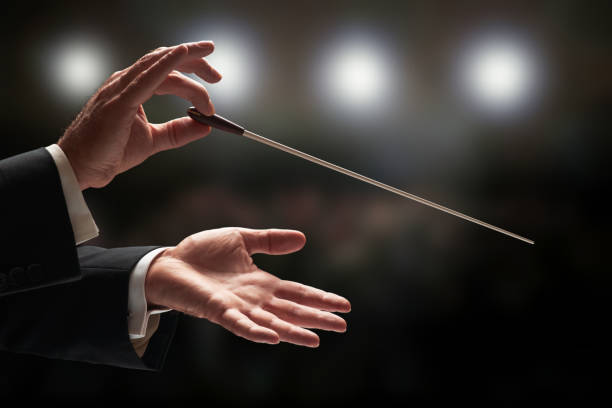 Gérer la classe c’est, avant tout, mettre en place des dispositifs éducatifs axés sur la prévention des problèmes afin de permettre l’atteinte des objectifs d’apprentissage visés par le programme.
Gestion de classe IPEFP-04
Réflexions sur la gestion de classe
Les incontournables d’une gestion de classe efficace
Équipe 4
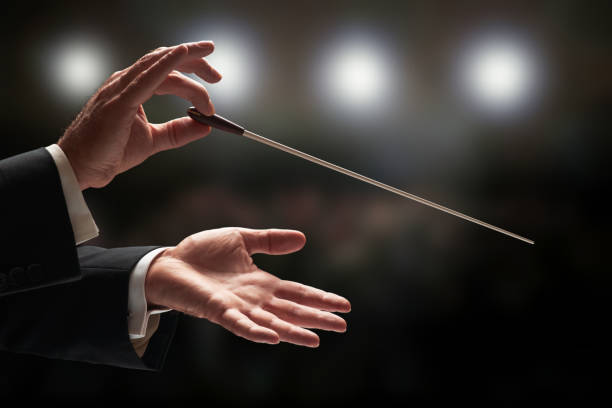 Gérer la classe c’est, avant tout, mettre en place des dispositifs éducatifs axés sur la prévention des problèmes afin de permettre l’atteinte des objectifs d’apprentissage visés par le programme.
Gestion de classe IPEFP-04
Réflexions sur la gestion de classe
Les incontournables d’une gestion de classe efficace
Équipe 5
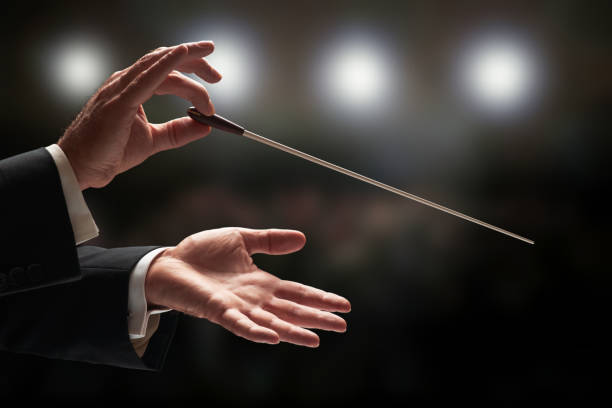 Gérer la classe c’est, avant tout, mettre en place des dispositifs éducatifs axés sur la prévention des problèmes afin de permettre l’atteinte des objectifs d’apprentissage visés par le programme.
Gestion de classe IPEFP-04
Réflexions sur la gestion de classe
Les incontournables d’une gestion de classe efficace
Équipe 6
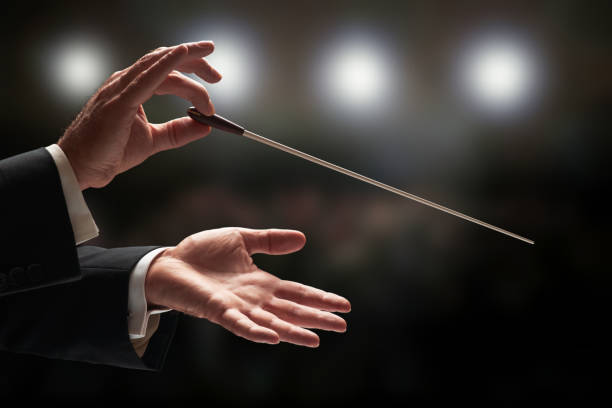 Gérer la classe c’est, avant tout, mettre en place des dispositifs éducatifs axés sur la prévention des problèmes afin de permettre l’atteinte des objectifs d’apprentissage visés par le programme.
Gestion de classe IPEFP-04
Réflexions sur la gestion de classe
Les incontournables d’une gestion de classe efficace
Équipe x
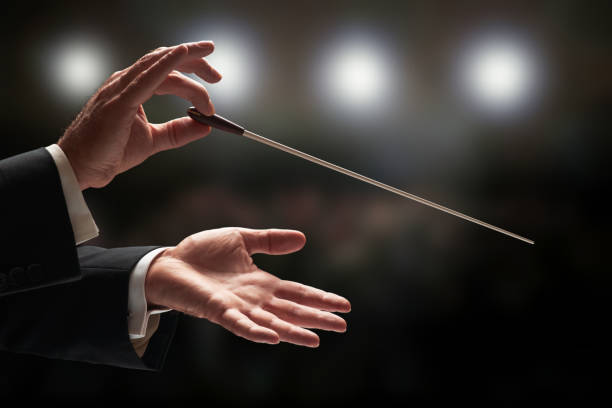 Gérer la classe c’est, avant tout, mettre en place des dispositifs éducatifs axés sur la prévention des problèmes afin de permettre l’atteinte des objectifs d’apprentissage visés par le programme.
Gestion de classe IPEFP-04
Réflexions sur la gestion de classe